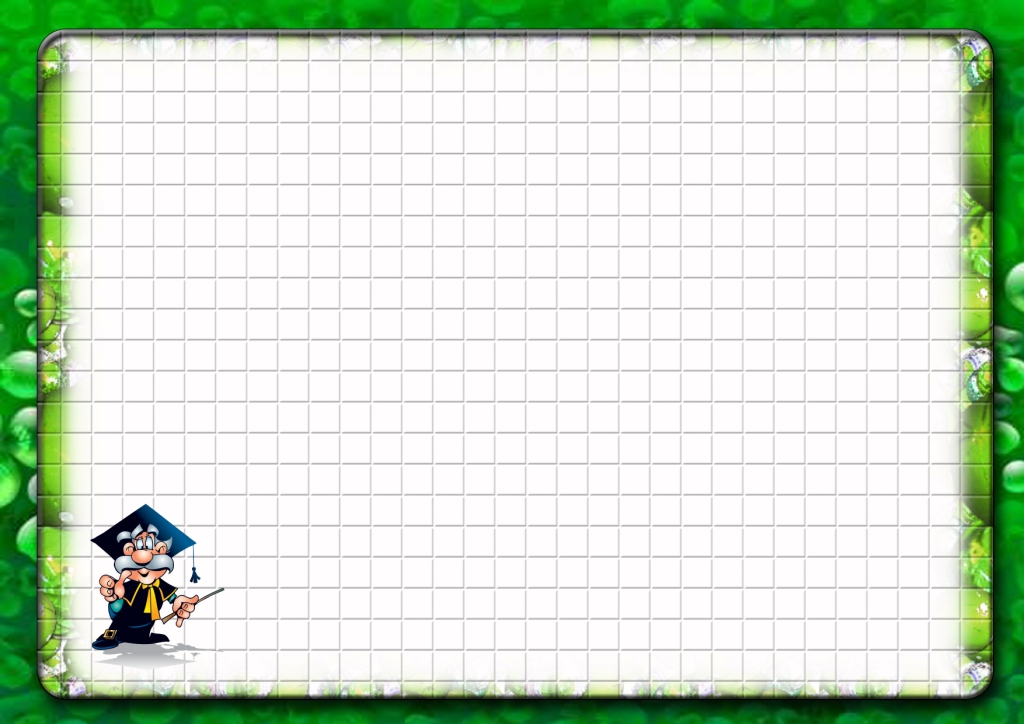 Муниципальное казенное  дошкольное образовательное учреждение
«Детский сад общеразвивающего вида №15 «Яблонька»
Мастер - класс
 «Лето и здоровье»
Воспитатель  Антропова Алла Дмитриевна
.
Город Шадринск, Курганская область
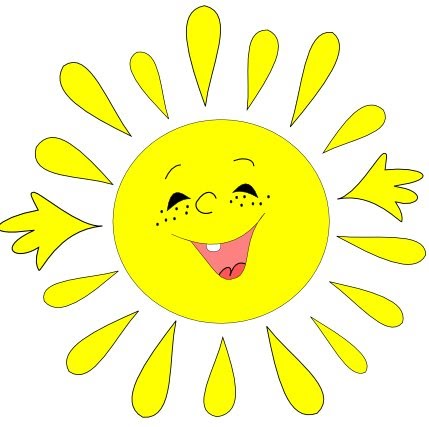 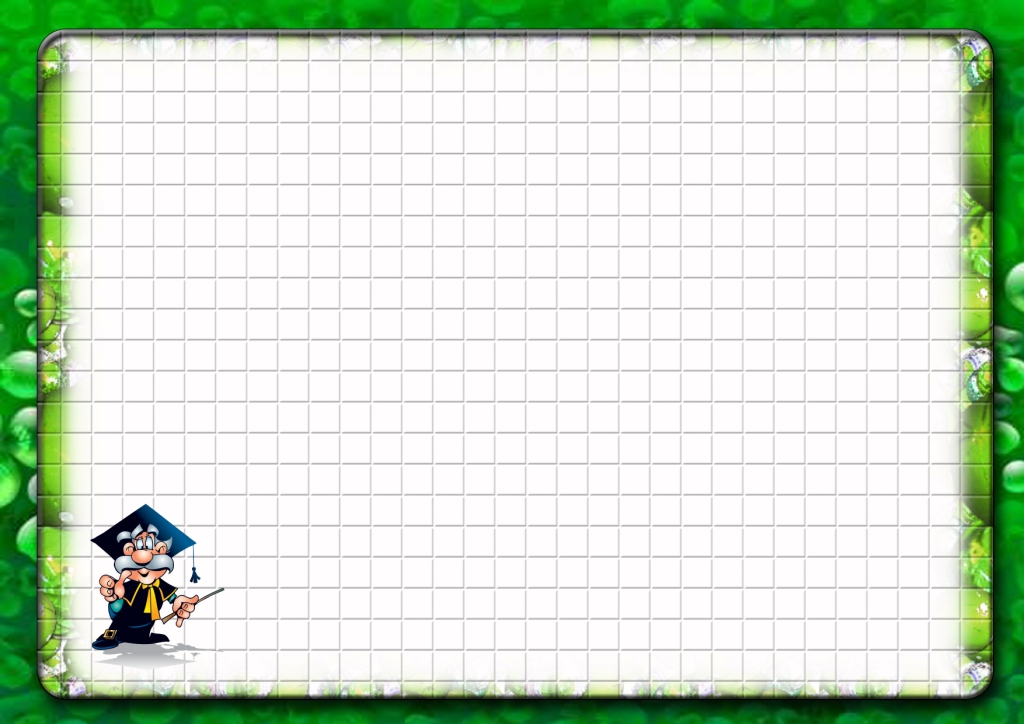 ЦЕЛЬ: сохранение и укрепление физического и психического здоровья 
                     детей с учётом их индивидуальных особенностей.

   ЗАДАЧИ по основным направлениям развития:
1.- продолжать развивать речь и речевое общение дошкольников;
стимулировать интерес детей к познанию окружающего мира посредством 
представлений о природе и человеке;
воспитывать у детей интерес, внимание и доброжелательное отношение к окружающим.

2.-продолжать работу по укреплению здоровья, развитию двигательных способностей 
  и качеств (ловкости, быстроты, силы, гибкости);
- формировать у детей потребность в ежедневной двигательной активности;
знакомить с доступными для детей дошкольного возраста способами укрепления 
  здоровья.

	    3. -    развивать у детей способность слушать литературные произведения
      различных жанров, 
    Принимать участие в рассказывании знакомых произведений;
	-   формировать у дошкольников умение создавать простейшие изображения,
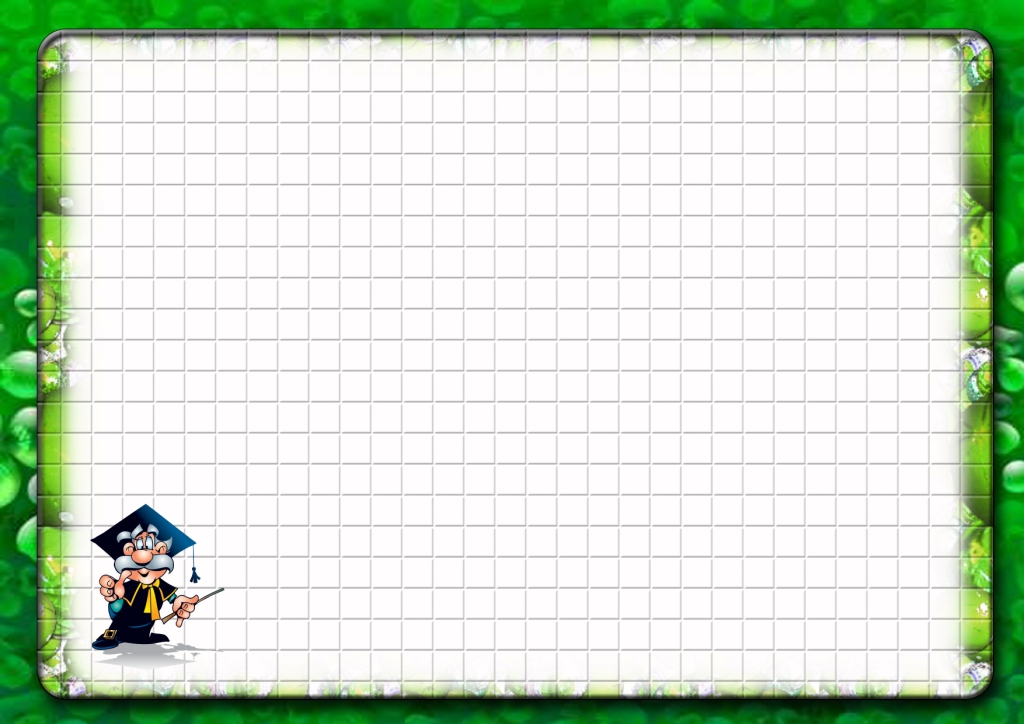 побуждать к самостоятельной передаче образов в рисунке, лепке, аппликации;
   -  продолжать формировать у детей запас музыкальных впечатлений,        использовать их в разных видах деятельности.
4. - развивать у детей основы социального сознания;
- формировать навыки общения и поведения, чувства взаимоуважения, любви, сочувствия, доброжелательность;
- знакомить с правилами безопасного поведения;
- воспитывать дружеские взаимоотношения в совместной игре.
УЧАСТНИКИ: воспитатели,  воспитанники второй младшей группы  родители, музыкальный  руководитель, инструктор по физической культуре.

		ЭТАПЫ РАБОТЫ:
		Подготовительный (июль) – выявили проблему, сформулировали 
                                                                                           цель и задачи   работы.
		Основной ( август) – этап реализации проекта.
		Заключительный (конец августа) – анализ проделанной работы, выводы.

		СРОК РЕАЛИЗАЦИИ: краткосрочный, с 18 июля по 26 августа
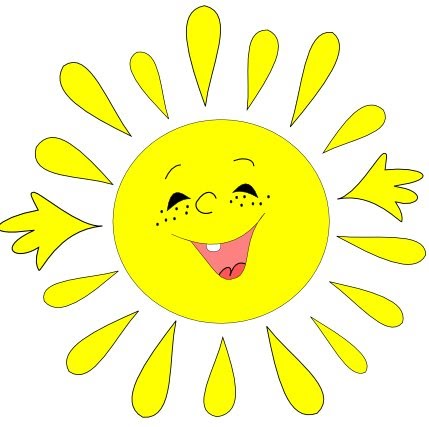 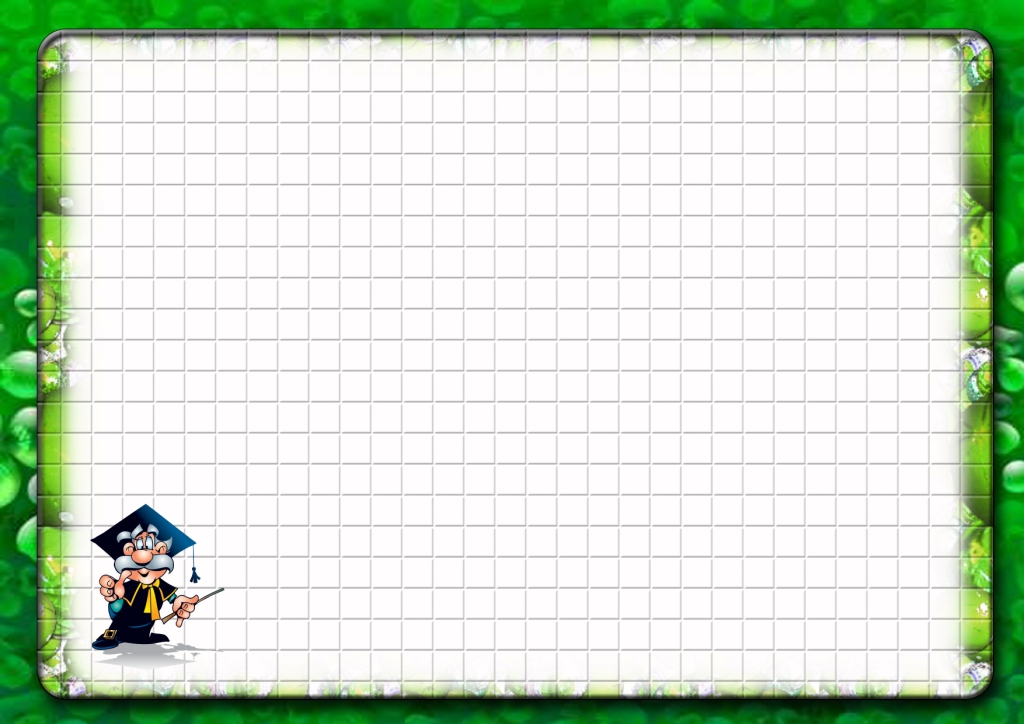 ОЖИДАЕМЫЙ РЕЗУЛЬТАТ:

 укрепление физического и психического здоровья детей;

развитие общекультурных, социально-нравственных,
   интеллектуальных, коммуникативных  качеств ребенка;

 повышение компетентности воспитателей в области                      организации летнего отдыха детей.
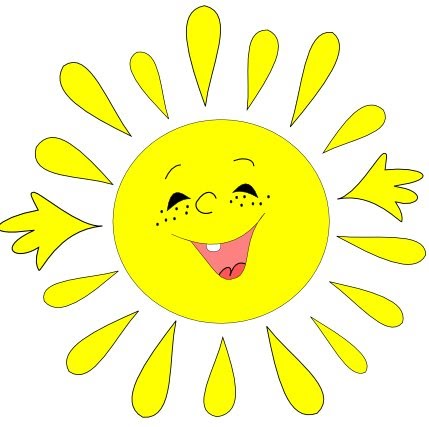 Наш любимый участок
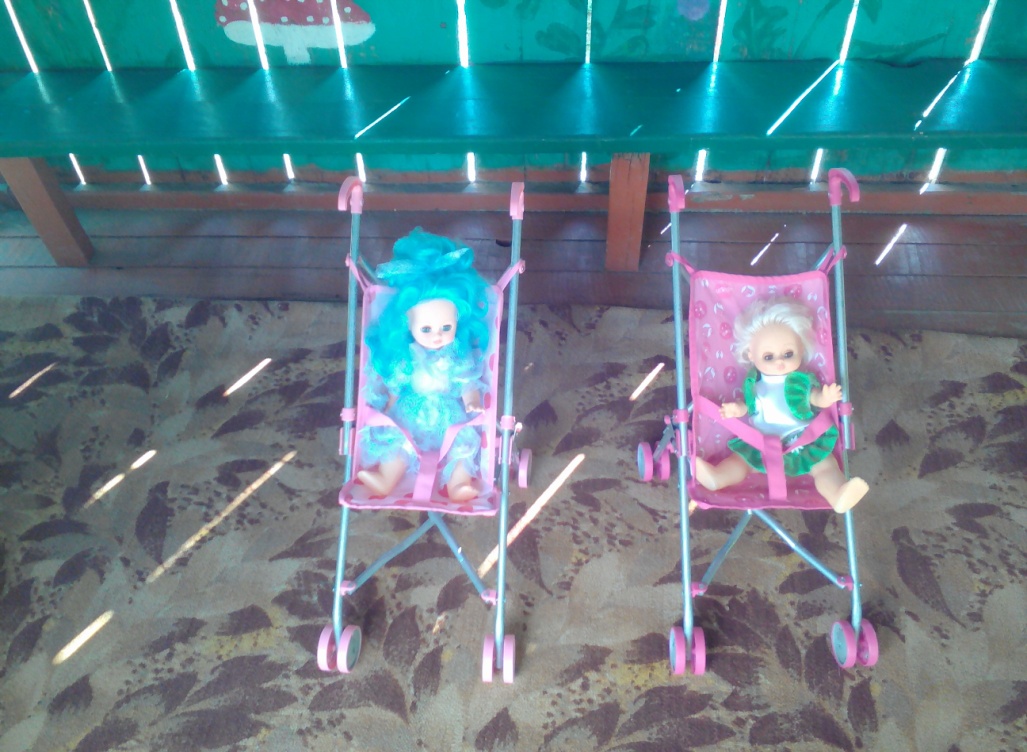 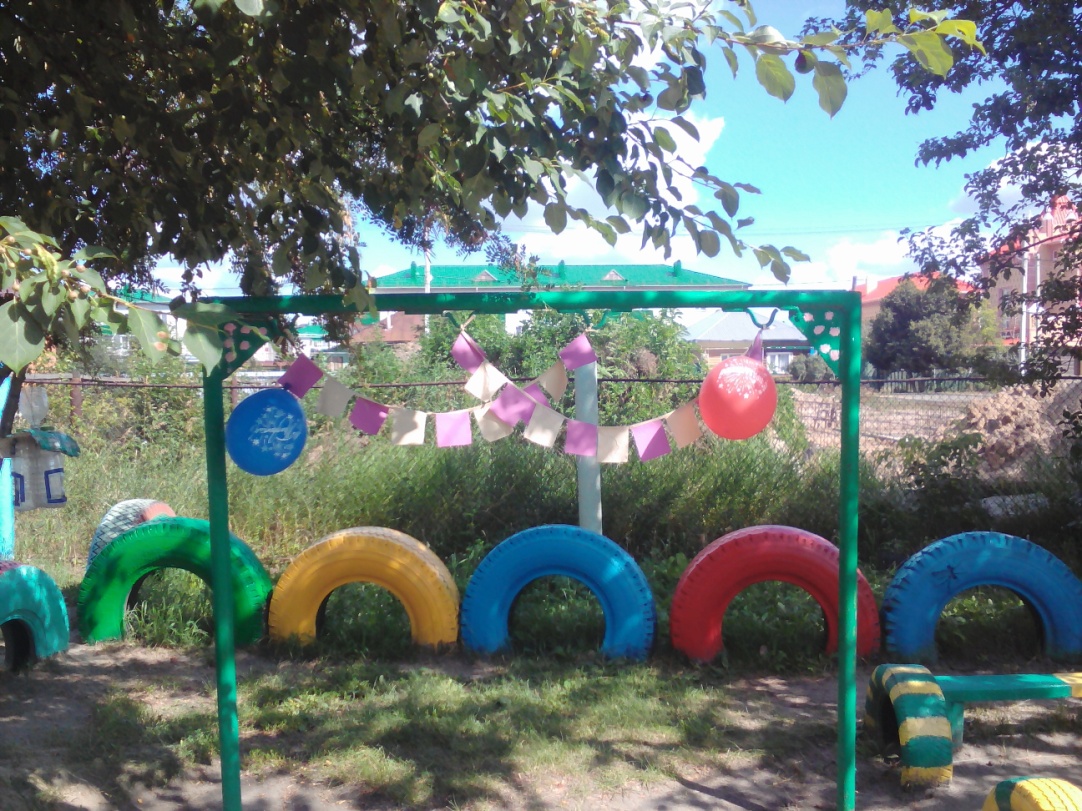 Наши игры
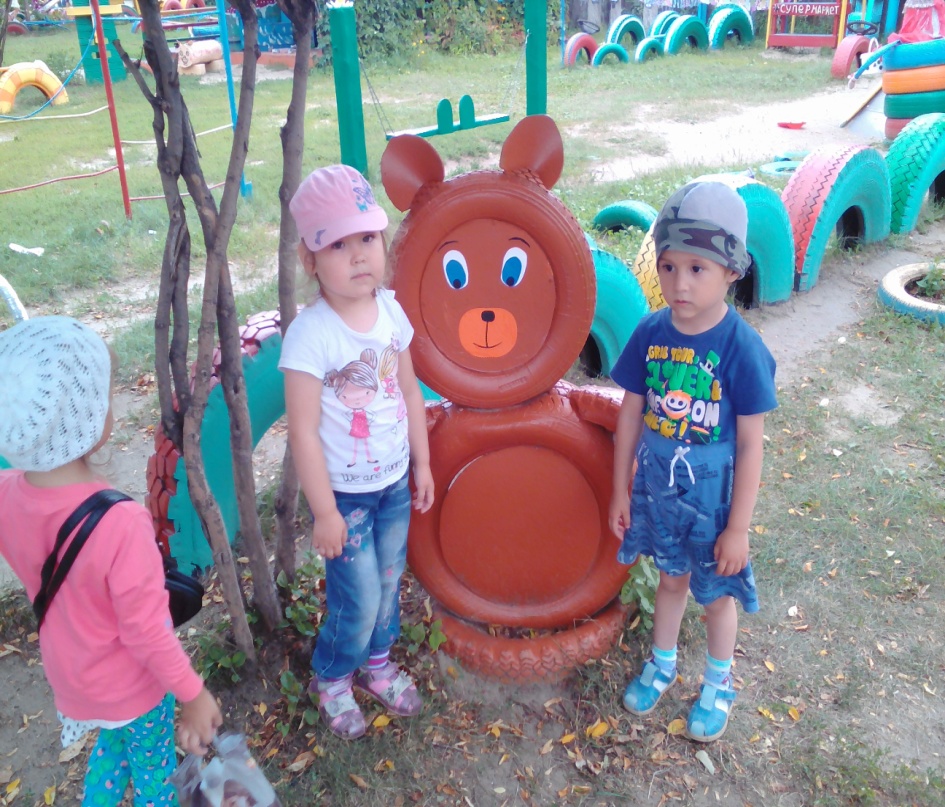 Наши развлечения
Наши увлечения
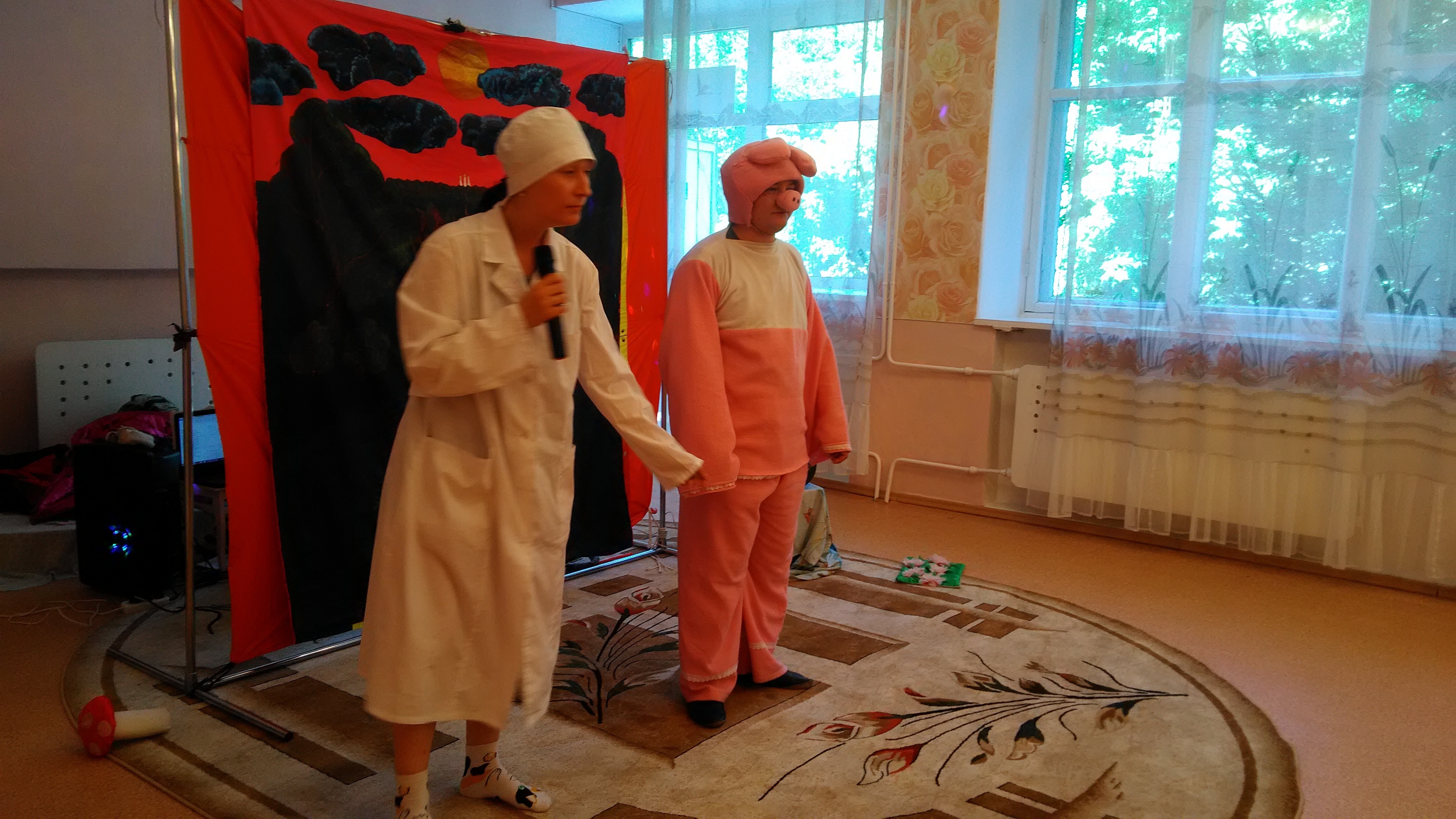 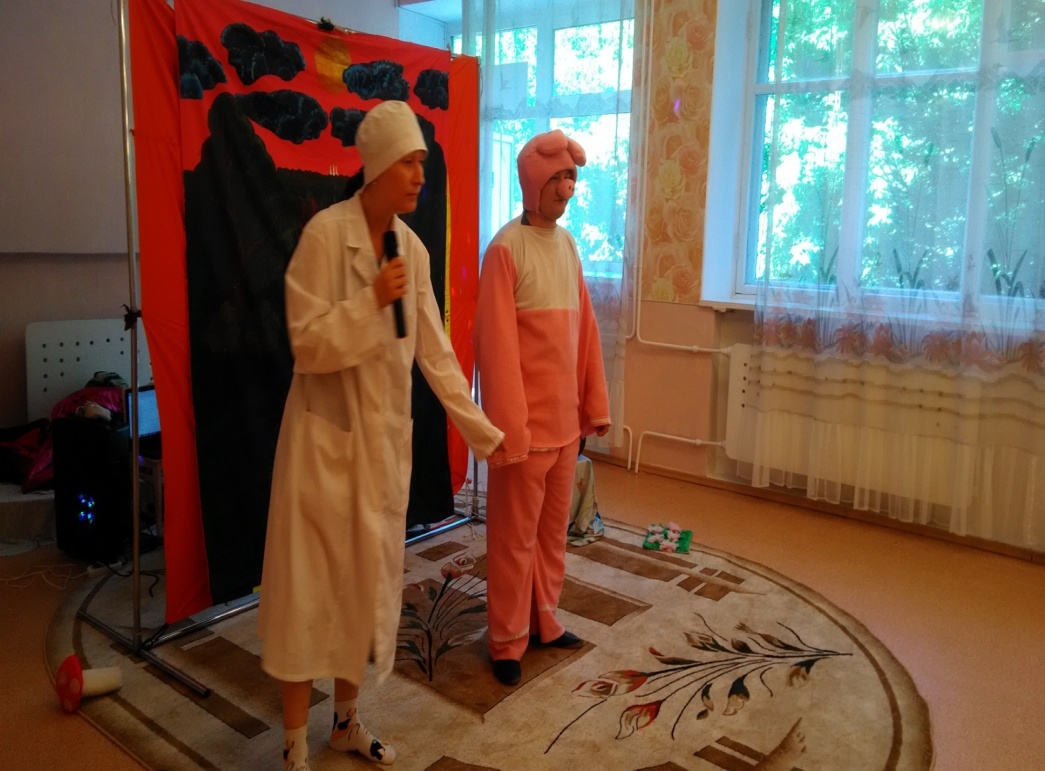 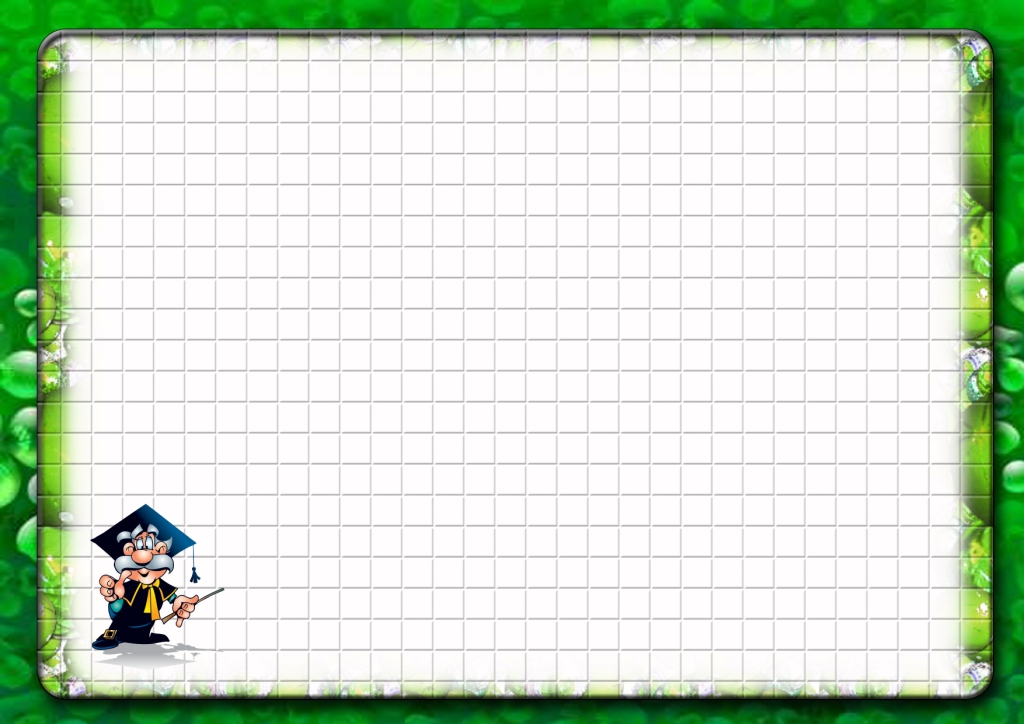 Спасибо за внимание!
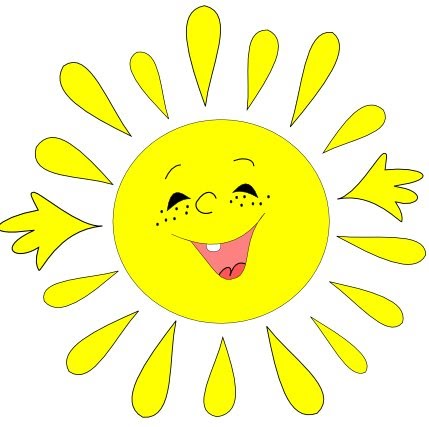